PERÍODOS COMPOSTOS
por coordenação:     orações 		 			sintaticamente independentes.

Período composto

				por subordinação: orações
				sintaticamente dependentes.
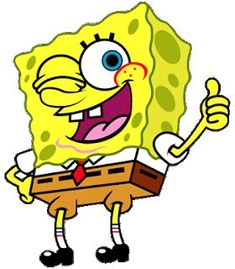 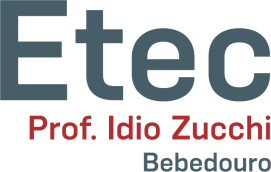 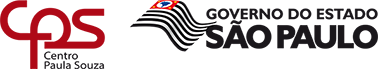 PERÍODO COMPOSTO POR SUBORDINAÇÃO
substantivas: exercem a função de 				substantivo da oração principal.   		 			
Orações Subordinadas      adjetivas: exercem a função de 				   adjetivo da oração principal.

				adverbiais: exercem a função de                          				advérbio da oração principal.
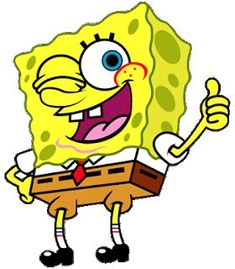 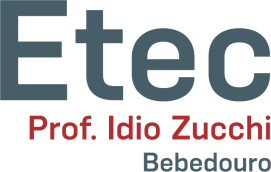 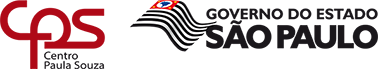 PERÍODO COMPOSTO POR SUBORDINAÇÃO
• Orações Subordinadas Adverbiais: exercem função sintática própria de advérbio em relação à oração principal, ou seja, de adjunto adverbial.
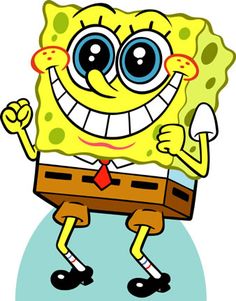 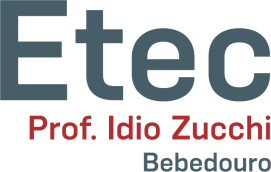 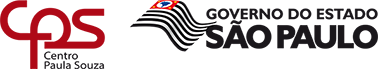 PERÍODO COMPOSTO POR SUBORDINAÇÃO
• Orações Subordinadas Adverbias: equivalem a um adjunto adverbial. 

Ex.: O candidato insosso não conseguiu vencer por falta de popularidade.  (Adjunto Adverbial)
Ex.: O candidato insosso não conseguiu vencer porque não possuía popularidade.  (Oração Subordinada Adverbial Causal)
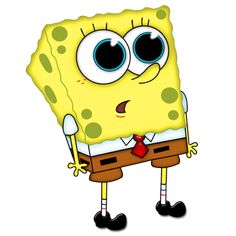 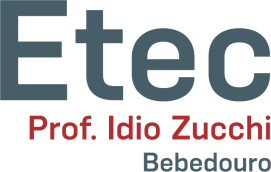 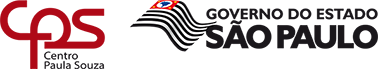 PERÍODO COMPOSTO POR SUBORDINAÇÃO
• Orações Subordinadas Adverbiais: são iniciadas pelas conjunções subordinativas.
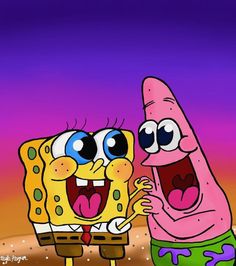 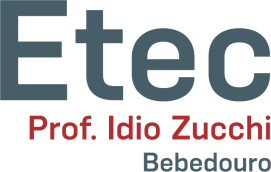 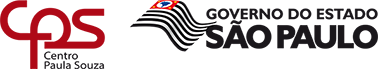 PERÍODO COMPOSTO POR SUBORDINAÇÃO
• As conjunções subordinativas podem ser:

• a. Integrantes (ligam orações subordinadas substantivas): que, se.
Ex.: É preciso que estudemos mais para o vestibular.
• b. Causais (causa): porque, como, que, porquanto, uma vez que.
Ex.: O tambor soa, porque é oco.
• c. Consecutivas (consequência): que.
Ex.: Fazia tanto frio que meus dedos ficaram congelados.
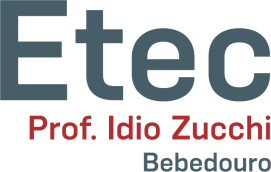 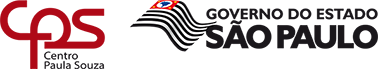 PERÍODO COMPOSTO POR SUBORDINAÇÃO
• As conjunções subordinativas podem ser:

• d. Comparativas (comparação): que, do que, quanto, como, assim como.
Ex.: Canta tão bem quanto uma gralha.
• e. Concessivas (oposição): ainda que, embora, mesmo que, posto que.
Ex.: Foi reprovado, embora tivesse estudado.
• f. Condicionais (condição ou hipótese): se, caso, sem que, salvo se, desde que.
Ex.: Se conhecesse José, não o condenaria.
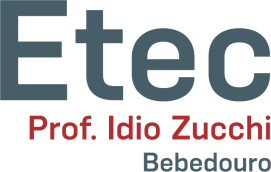 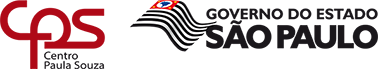 PERÍODO COMPOSTO POR SUBORDINAÇÃO
• g. Conformativas (conformidade): conforme, como, segundo, consoante.
Ex.: Vim hoje, conforme lhe prometi.
• h. Finais (finalidade): para, para que, a fim de que, que.
Ex.: Estudei para passar no vestibular.
• i. Proporcionais (proporção): à medida que, à proporção que, ao passo que.
Ex.: À medida que escalávamos a montanha, o ar tornava-se mais raro.
• j. Temporais (tempo): quando, enquanto, antes que, depois que, logo que, assim que, que.
Ex.: Iremos à praia quando o dia amanhecer.
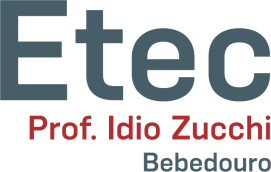 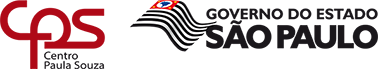 CLASSIFICAÇÃO DAS ORAÇÕES ADVERBIAIS
A) Causais: exprimem ideia de causa e são iniciadas pelas conjunções subordinativas causais: porque, como, que, porquanto, uma vez que.

Ex.: Um policial foi assassinado / porque estava envolvido com o tráfico.
Ex.: A calçada está molhada, / porque choveu.
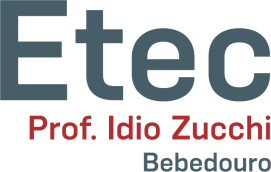 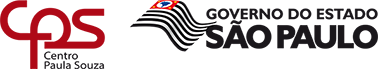 CLASSIFICAÇÃO DAS ORAÇÕES ADVERBIAIS
B) Consecutivas: exprimem ideia de consequência e são iniciadas pelas conjunções subordinativas consecutivas: que.

Ex.: Isso é tão prazeroso / que vicia.
Ex.: Apanhou tanto / que ficou desacordado.
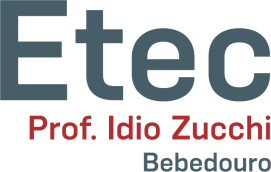 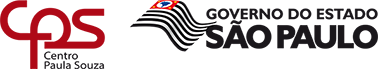 CLASSIFICAÇÃO DAS ORAÇÕES ADVERBIAIS
C) Condicionais: exprimem ideia de condição e são iniciadas pelas conjunções subordinativas condicionais: se, caso, sem que, salvo se, desde que.

Ex.: Chegaremos hoje, / salvo se cair um temporal.
Ex.: Tudo ficará bem, / desde que façamos a nossa parte.
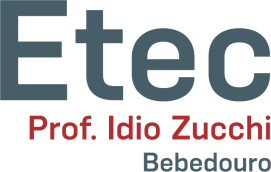 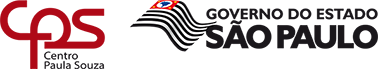 CLASSIFICAÇÃO DAS ORAÇÕES ADVERBIAIS
D) Concessiva: exprimem ideia de concessão (oposição) e são iniciadas pelas conjunções subordinativas concessivas: ainda que, embora, mesmo que, posto que.

Ex.: Por pior que esteja sua vida, / não desista de estudar.
Ex.: Tínhamos de comer sempre um pouco de tudo, / conquanto estivéssemos de barriga cheia.
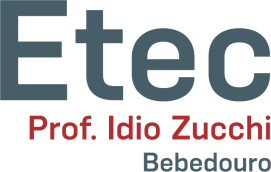 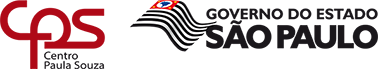 CLASSIFICAÇÃO DAS ORAÇÕES ADVERBIAIS
E) Conformativas: exprimem ideia de conformidade (concordância) e são iniciadas pelas conjunções subordinativas conformativas: conforme, como, segundo, consoante.

Ex.: Cada um colhe / conforme semeia.
Ex.: Como todos sabemos, / o Brasil é autossuficente em petróleo.
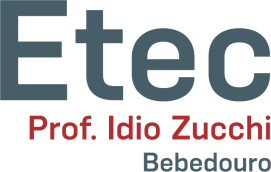 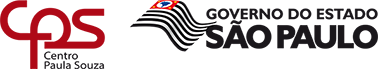 CLASSIFICAÇÃO DAS ORAÇÕES ADVERBIAIS
F) Comparativas: exprimem ideia de comparação e são iniciadas pelas conjunções subordinativas comparativas: que, do que, quanto, como, assim como. É comum a ocorrência de verbos implícitos.

Ex.: Amo-o / como (amo) a um filho.
Ex.: O professor hoje é mais didático / do que nunca (foi).
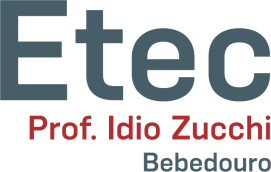 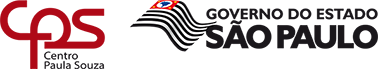 CLASSIFICAÇÃO DAS ORAÇÕES ADVERBIAIS
G) Finais: exprimem ideia de finalidade e são iniciadas pelas conjunções subordinativas finais: para, para que, a fim de que, que.

Ex.: Entre em silêncio / para que as crianças não acordem.
Ex.: Estudem mais / a fim de que resolvam bem as questões.
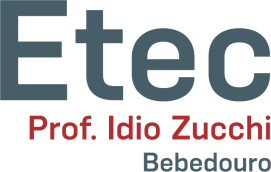 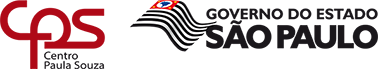 CLASSIFICAÇÃO DAS ORAÇÕES ADVERBIAIS
H) Proporcionais: exprimem ideia de proporção e são iniciadas pelas conjunções subordinativas proporcionais: à medida que, à proporção que, ao passo que.

Ex.: À medida que bebia, / tornava-se mais inconveniente.
Ex.: Quanto menos as pessoas comem, / mais elas pensam em comida.
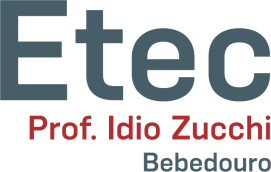 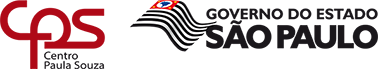 CLASSIFICAÇÃO DAS ORAÇÕES ADVERBIAIS
I) Temporais: exprimem ideia de tempo e são iniciadas pelas conjunções subordinativas temporais: quando, enquanto, antes que, depois que, logo que, assim que, que.

Ex.: Quando você completar dezoito anos, / iremos fugir daqui.
Ex.: Já se sentiu sozinho / enquanto havia mil pessoas ao seu redor?
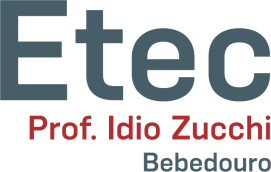 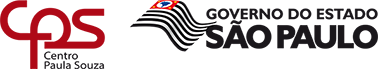 ORAÇÕES ADVERBIAIS JUSTAPOSTAS
• Não são iniciadas por conjunções adverbiais, mas por pronomes interrogativos (que, quem, qual, quanto) ou  advérbios interrogativos (onde, como, quando, por que).

• Há aproximadamente dez anos que não viajo para Europa. (OSATJ)
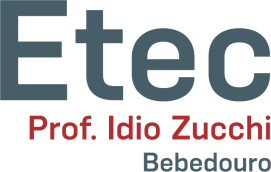 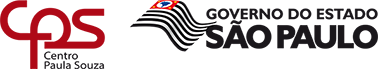 ORAÇÕES ADVERBIAIS REDUZIDAS
Há orações subordinadas reduzidas, as quais não são introduzidas por conjunção e apresentam o verbo numa das formas nominais (infinitivo, gerúndio ou particípio). 
• Ex.: Terminada a prova, fomos ao restaurante.
 Oração Subordinada Adverbial Temporal Reduzida de Particípio
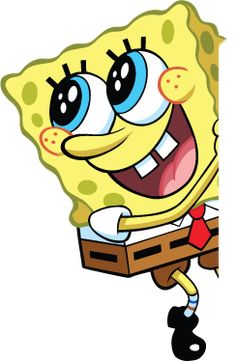 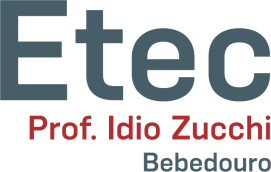 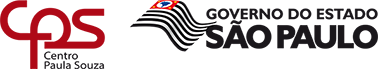 ORAÇÕES ADVERBIAIS REDUZIDAS
Há orações subordinadas reduzidas, as quais não são introduzidas por conjunção e apresentam o verbo numa das formas nominais (infinitivo, gerúndio ou particípio). 
• Ex.: Agredido pelo outro, manteve a calma.
 Oração Subordinada Adverbial Concessiva Reduzida de Particípio
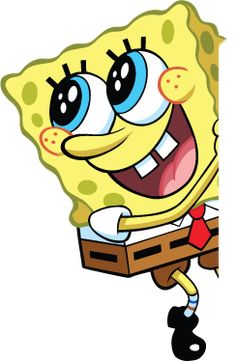 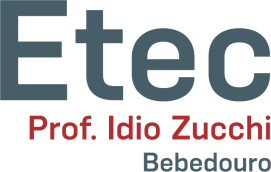 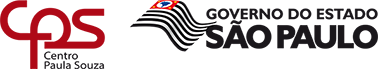 EXERCÍCIOS - ORAÇÕES ADVERBIAIS
1- Classificar as orações:
A- Essa mulher fala mais que papagaio. 
B- Vou à praia, embora esteja chovendo. 
C- Quando setembro, chegar, viajaremos.
D- Falei tanto, que fiquei rouco. 
E- À medida que se vive, mais se aprende. 
F- Não fui à aula porque estava doente. 
G- Todos estudam para que possam vencer na vida.
 H- Se chover, não irei à praia. 
I- Conforme nos mandara o sargento, atacamos a vila. 
J- Trabalhando conosco, vocês progredirão. 
K- Veio para ver o filho.
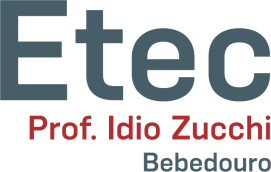 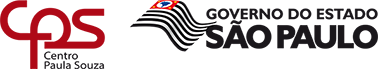 EXERCÍCIOS - ORAÇÕES ADVERBIAIS
1- Classificar as orações:
A- Essa mulher fala mais que papagaio. (Comparativa) 
B- Vou à praia, embora esteja chovendo. (Concessiva)
C- Quando setembro, chegar, viajaremos. (Temporal)
D- Falei tanto, que fiquei rouco. (Consecutiva)
E- À medida que se vive, mais se aprende. (Proporcional)
F- Não fui à aula porque estava doente. (Causal)
G- Todos estudam para que possam vencer na vida. (Final)
H- Se chover, não irei à praia. (Condicional) 
I- Conforme nos mandara o sargento, atacamos a vila. (Conformativa) 
J- Trabalhando conosco, vocês progredirão. (Condicional Reduzida Gerúndio) 
K- Veio para ver o filho. (Final Reduzida de Infinitivo)
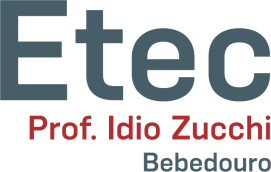 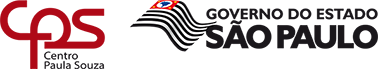 EXERCÍCIOS - ORAÇÕES ADVERBIAIS
2- Transforme as orações reduzidas em desenvolvidas e vice-versa:

A- Comprada a casa, a família se mudou logo.

B- Chegando ao trabalho, soube da notícia.

C- Para poder descansar, decidi ceder e esquecer o assunto.

D- Por ser sempre assim, já ninguém dá atenção!
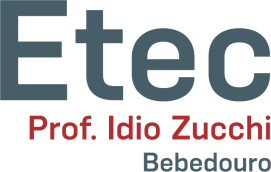 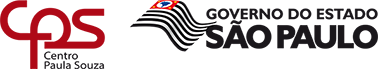 EXERCÍCIOS - ORAÇÕES ADVERBIAIS
2- Transforme as orações reduzidas em desenvolvidas e vice-versa:

A- Comprada a casa, a família se mudou logo.
Assim que compraram a casa, a família se mudou logo.

B- Chegando ao trabalho, soube da notícia.
Quando cheguei ao trabalho, soube da notícia.

C- Para poder descansar, decidi ceder e esquecer o assunto.
Para que eu pudesse descansar, decidi ceder e esquecer o assunto.

D- Por ser sempre assim, já ninguém dá atenção!
Porque é sempre assim, já ninguém dá atenção
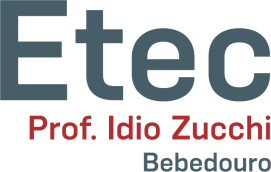 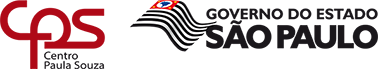 EXERCÍCIOS - ORAÇÕES ADVERBIAIS
3- (IMA) Temos uma oração subordinada adverbial concessiva em:

a) ( ) Se eu tivesse dinheiro, compraria hoje um carro.
b) ( ) Fizemos a consulta, conforme a solicitação dos auditores.
c) ( ) Enquanto a mídia entrevistava o especialista, os telespectadores assistiam impávidos.
d) ( ) O especialista não concordará com sua opinião, por mais que você insista.
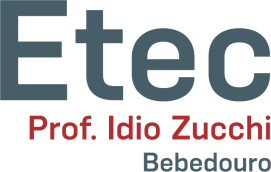 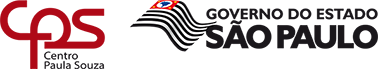 EXERCÍCIOS - ORAÇÕES ADVERBIAIS
4- (IBFC) "Se houvesse uma despedida talvez fosse mais triste (...)"
A oração destacada é classificada como:

a) subordinada adverbial consecutiva.
b) subordinada adverbial condicional.
c) subordinada adverbial concessiva.
d) subordinada adverbial conformativa.
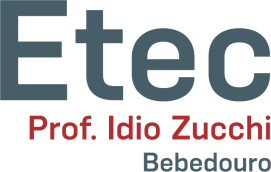 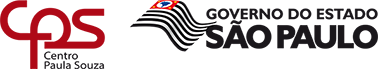 EXERCÍCIOS - ORAÇÕES ADVERBIAIS
5- (Copeve- Ufal) A questão refere-se ao texto seguinte.
“Ao planejar o que vai dizer, leve em consideração uma lista mental de questões a que sua fala deve responder; as lacunas que cada afirmação pode provocar à medida que enunciada; o tipo de predisposição do auditório às ideias que você defenderá; as condições e o contexto em que a comunicação ocorrerá.”
A primeira oração é subordinada adverbial:
a) final, reduzida de infinitivo.
b) condicional, reduzida de infinitivo.
c) adverbial temporal.
d) temporal, reduzida de infinitivo.
e) adverbial final.
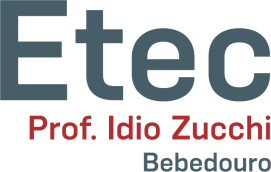 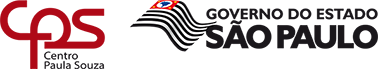 EXERCÍCIOS - ORAÇÕES ADVERBIAIS
6- (TJ/SP – Escrevente) Analise sintaticamente a oração em destaque: “Bem-aventurados os que ficam, porque eles serão recompensados”. (Machado de Assis)
a) oração subordinada substantiva completiva nominal.b) oração subordinada adverbial causal.
c) oração subordinada adverbial temporal.d) oração coordenada sindética conclusiva.e) oração coordenada sindética explicativa.
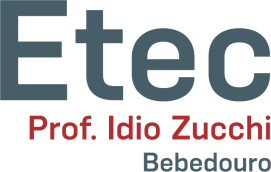 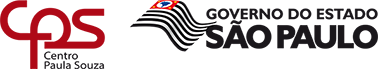 EXERCÍCIOS - ORAÇÕES ADVERBIAIS
7- A oração cuja classificação está INCORRETA é:

a) “Se eu morrer, morro comigo um certo modo de ver” – oração subordinada adverbial condicional 
b) “Parece fácil, mas não é.” – oração coordenada sindética adversativa 
c) “O campo visual da nossa rotina é como um vazio.” – oração principal 
d) “Você sai todo dia, por exemplo, pela mesma porta.” – oração absoluta 
e) “O hábito suja os olhos e lhes baixa a voltagem” – oração coordenada assindética
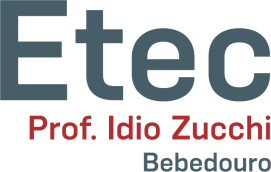 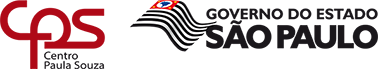